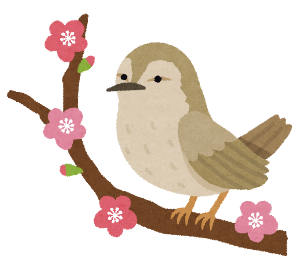 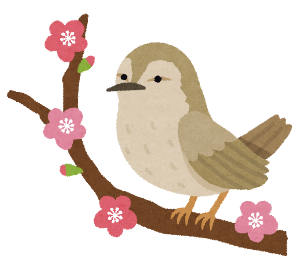 ANIMAL WORD SEARCH
D	R	A	G	O	N        J	A	S	Y	P	CO	A	N	H	O	R	S	E	N	H	R	O
G	B	M	O	U	S	E	N	A	E	E	W
O	B	R	E	I	M	O	N	K	E	Y	E
T	I	G	E	R	M	S	H	E	E	P	TL	T	E	Y	B	C	H	I	C 	K	E	N
E	W	I	L	D 	B	O	A	R	M	T	P
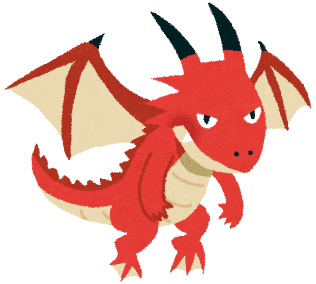 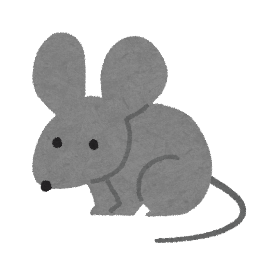 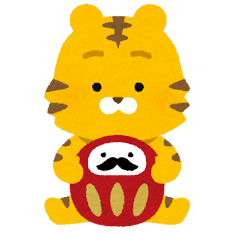 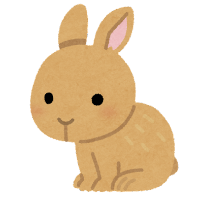 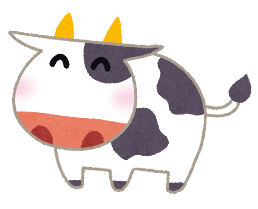 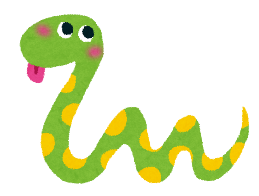 MOUSE  COW TIGER RABBIT DRAGON SNAKE


HORSE SHEEP MONKEY CHICKEN DOG   WILD BOAR
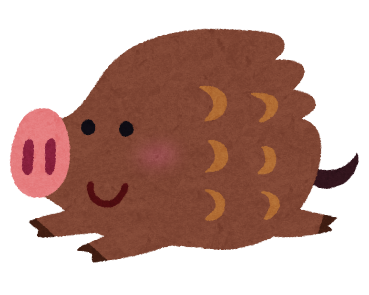 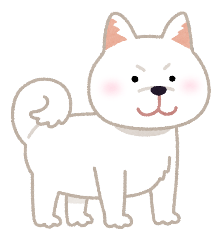 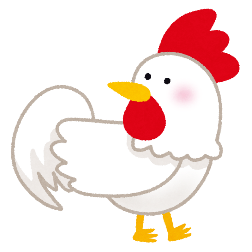 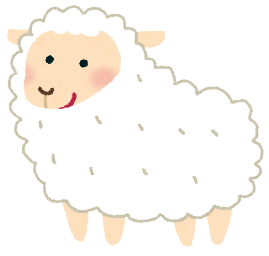 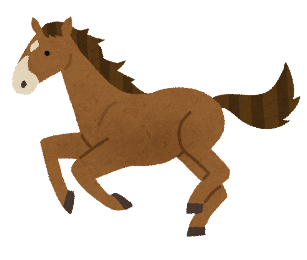 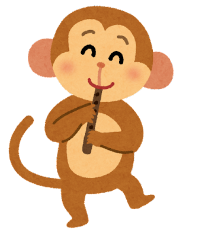 WORD SEARCH
D	R	A	G	O	N        J	A	S	Y	P	CO	A	N	H	O	R	S	E	N	H	R	O
G	B	M	O	U	S	E	N	A	E	E	W
O	B	R	E	I	M	O	N	K	E	Y	E
T	I	G	E	R	M	S	H	E	E	P	TL	T	E	Y	B	C	H	I	C 	K	E	N
E	W	I	L	D 	B	O	A	R	M	T	P
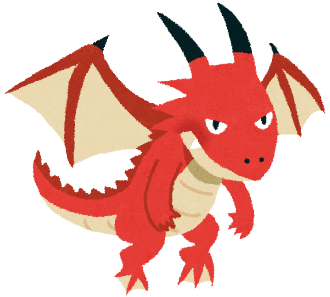 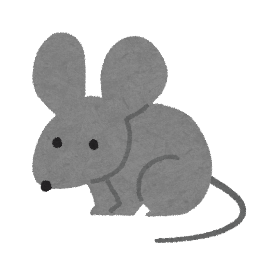 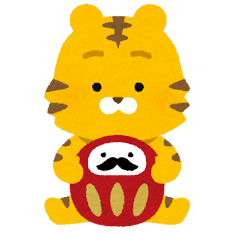 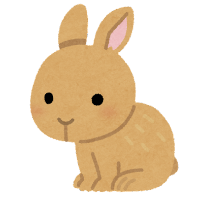 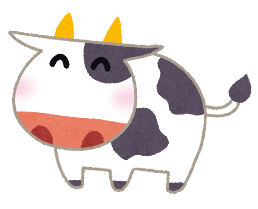 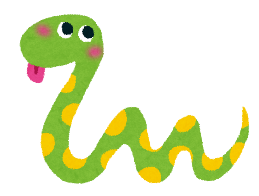 MOUSE  COW TIGER RABBIT DRAGON SNAKE


HORSE SHEEP MONKEY CHICKEN DOG   WILD BOAR
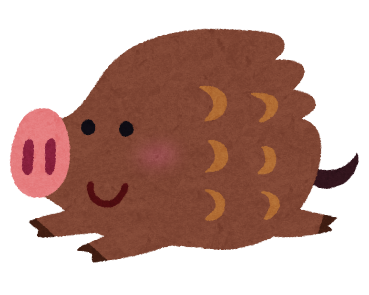 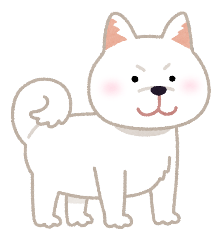 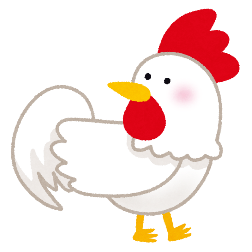 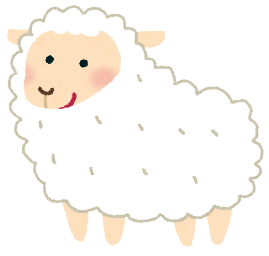 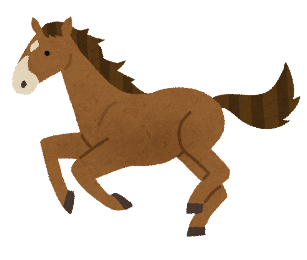 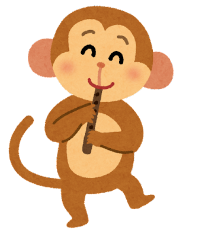 WORD SEARCH
D	R	A	G	O	N        J	A	S	Y	P	CO	A	N	H	O	R	S	E	N	H	R	O
G	B	M	O	U	S	E	N	A	E	E	W
O	B	R	E	I	M	O	N	K	E	Y	E
T	I	G	E	R	M	S	H	E	E	P	TL	T	E	Y	B	C	H	I	C 	K	E	N
E	W	I	L	D 	B	O	A	R	M	T	P
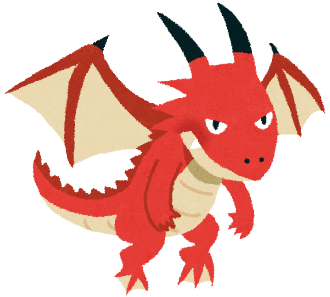 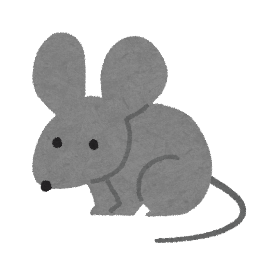 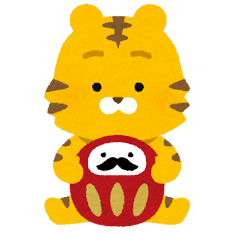 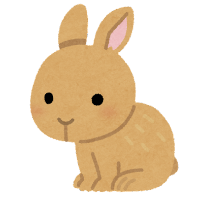 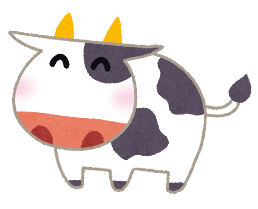 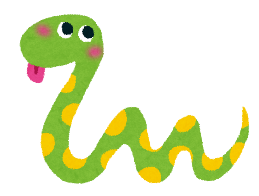 MOUSE  COW TIGER RABBIT DRAGON SNAKE


HORSE SHEEP MONKEY CHICKEN DOG   WILD BOAR
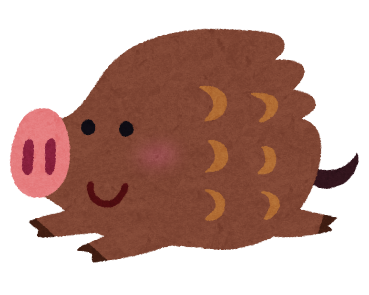 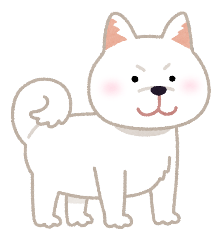 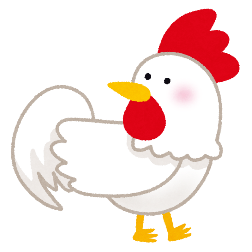 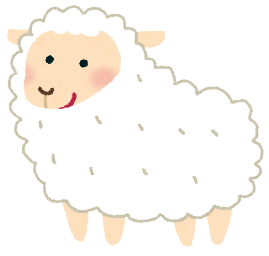 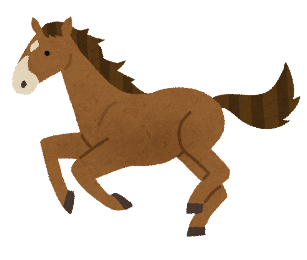 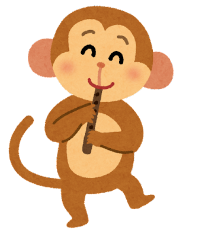